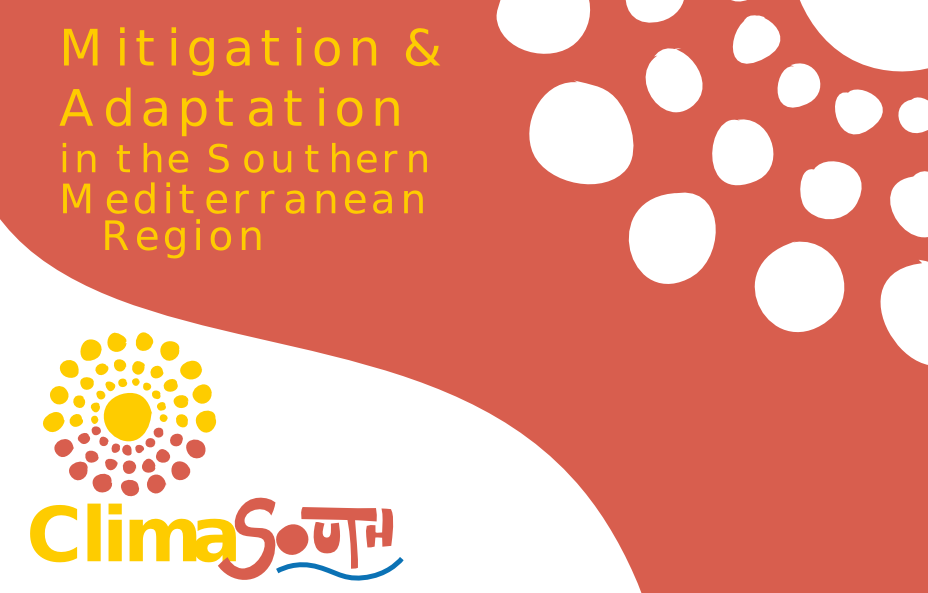 AFTER PARIS AND TOWARDS THE ENVIRONMENTAL GOODS AGREEMENT
2 June 2016, Tel Aviv
Opportunities for 
Israeli Businesses 
post-Paris 
Casper Meeuwis Van der Tak
info@nutawa.com
Funded by the European Union
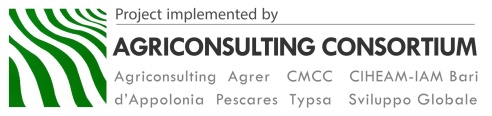 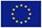 Table of Contents
ClimaSouth Introduction
Paris Agreement – key provisions
Paris Agreement – market potential 
Paris Agreement – review mechanisms
How to use UNFCCC provisions
ClimaSouth Overview
Objective: To support the transition of 9 Mediterranean Countries towards low carbon development and climate resilience, by enhancing appropriate actions through capacity development, resource mobilization and proactive climate risk management. 

Increased focus on support to capacity building and development of attractive projects/programs to crowd in financial resources.
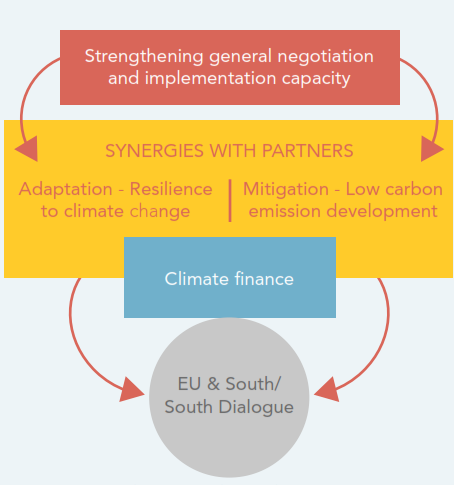 HOW ?
Thematic workshops to address issues of regional character; 
National activities linked to the work programme & potential replication in the region.
EU-South/South country dialogue  website/platform
ClimaSouth – Regional coverage- EU FUNDED (5M EURO)- 2013 – 2017- ENPI SOUTH- No country alone Documentary: http://www.climasouth.eu/en/node/113
Key provisions of the Paris Agreement (1)
Article 4 (everywhere paraphrased):
Parties aim to reach global peaking of greenhouse gas emissions as soon as possible and to undertake rapid reductions thereafter. 
Each Party shall communicate nationally determined contributions (NDCs). Parties shall pursue domestic mitigation measures, with the aim of achieving the objectives of such NDCs.
Progressively ambitious, with updates each 5 years
Differentiated based on national circumstances, capabilities and responsibilities.
Support shall be provided to developing country Parties, recognizing that enhanced support for developing country Parties will allow for higher ambition in their actions.
Key provisions of the Paris Agreement (2)
Article 6:
Allows for joint action by several parties to achieve mitigation outcomes;
Creates other flexible mechanism to achieve the objectives of the Paris Agreement.
Key provisions of the Paris Agreement (3)
Article 9: Finance
Developed country Parties shall provide financial resources to assist developing country Parties with respect to both mitigation and adaptation. Other Parties are encouraged to provide or continue to provide such support voluntarily.
Developed country Parties should continue to take the lead in mobilizing climate finance from a wide variety of sources, instruments and channels. Such mobilization of climate finance should represent a progression beyond previous efforts.
The provision of scaled-up financial resources should aim to achieve a balance between adaptation and mitigation, taking into account country-driven strategies, and the priorities and needs of developing country Parties.
The Financial Mechanism of the UNFCCC, including its operating entities, shall serve as the financial mechanism of the Paris Agreement.
Key provisions of the Paris Agreement (4)
Article 10. Technology:
Parties shall strengthen cooperative action on technology development and transfer.
The Technology Mechanism established under the UNFCCC shall serve the Paris Agreement.
A technology framework is established to guide the Technology Mechanism.
Innovation is critical for an effective, long-term global response to climate change. Such effort shall be supported, for collaborative approaches to research and development, and facilitating access to technology, in particular for early stages of the technology cycle, to developing country Parties.
Support, including financial support, shall be provided to developing country Parties, including for strengthening cooperative action on technology development and transfer at different stages of the technology cycle.
Key provisions of the Paris Agreement (5)
Article 11. Capacity-building
Capacity-building under this Agreement should enhance the capacity and ability of developing country Parties, to take effective climate change action, including, inter alia, to implement adaptation and mitigation actions, and should facilitate technology development, dissemination and deployment, access to climate finance, relevant aspects of education, training and public awareness, and the transparent, timely and accurate communication of information.
All Parties should cooperate to enhance the capacity of developing country Parties to implement this Agreement. Developed country Parties should enhance support for capacity-building actions in developing country Parties.
All Parties enhancing the capacity of developing country Parties to implement this Agreement, shall regularly communicate on these actions or measures on capacity-building.
Market potential from Paris Agreement
Rough estimate, simplifying assumptions
Highest non-Annex 1 GHG emitters
Countries most vulnerable to climate change
Diplomatic relations with Israel filter applied
Translation of INDC into money to be invested using simplifying assumptions, if not explicitly mentioned. 
Market potential opened for Israel: USD 240 billion / year (unconditional) + additional USD 275 billion conditional. 
However, all in competition with others.
Market potential – Remarks
Systematic data-mining can be done to identify specific market opportunities for different Israeli sectors or companies (NC, BUR, INDC, GHG emission data, adaptation vulnerability rankings)
Significant opportunities are conditional on financing being made available.
Technology and finance have been disconnected – unfortunate and an opportunity.
Market potential – Cautions
Paris Agreement is not legally binding, does not contain a strong enforcement mechanism
Reviews – ‘name and shame’
Paris Agreement entry into force conditions:
55+ Parties signed up
Accounting for 55+% of greenhouse gas emissions
China + Russia + USA = 45.5%  could form a blocking coalition
However, some countries may proceed even without Paris Agreement entering into force
Review Mechanism 1
Article 13 creates an enhanced transparency framework for action and support. 
Among others to track progress towards achieving Parties’ NDCs, and Parties’ adaptation actions. 
Reporting on inventory, NDC implementation, climate change impact and adaptation.
Developed parties: financial, technology and capacity-building support provided.
Developing parties: financial, technology and capacity-building support needed
Feeds into the global stocktake.
Implemented in a facilitative, non-intrusive, non-punitive manner, respectful of national sovereignty.
Review Mechanism 2
Article 14 creates the global stocktake: collective progress towards achieving the purpose of this Agreement and its long-term goals. Principles: 
comprehensive and facilitative manner, 
considering mitigation, adaptation & means of implementation and support, 
in the light of equity and the best available science. 
first global stocktake in 2023 
and every five years thereafter (unless otherwise decided). 
The outcome of the global stocktake shall inform Parties in updating and enhancing, in a nationally determined manner, their actions and support and in enhancing international cooperation for climate action.
Review Mechanism 3
Article 15 creates a mechanism to facilitate implementation of and promote compliance with the provisions of the Paris Agreement.
The mechanism shall consist of a committee that shall be expert-based and facilitative in nature and function in a manner that is transparent, non-adversarial and non-punitive, with particular attention to the respective national capabilities and circumstances of Parties.
The committee shall report annually to the Conference of the Parties serving as the meeting of the Parties to this Agreement.
How to use UNFCCC provisions?
Domestic few support opportunities: support for “developing countries”, provided by “developed countries”;
Opportunities exist in developing countries: 
Israeli exports 
Subsidiaries of Israeli companies
Cleantech and including advanced cleantech
Using the financial mechanism under the UNFCCC, e.g. with soft finance (note: GCF is pre-Paris Agreement but increasingly relevant)
Potential constraints
Requests need to come to GCF through accredited entities with host country endorsement
Requirements:
Credible and creditworthy project sponsor
Sound proposal covering cost and revenues projections, environmental benefits, social benefits, management arrangements, contracts subject to finance (easier with private sector).
Preparation will cost time and effort  prohibitive?
De facto shortage of good proposals.
Suggestion being investigated
Israeli government to set up facility to financially support preparation project proposals for investment projects (seeking climate finance) in developing countries using Israeli technology and equipment (export or investment).
Risk bearing facility: No need to repay if not an export/investment transaction follows; repaid with interest if successful.
Could be modeled after instruments of other (Long-term) OECD countries.
Need and form/procedures to be developed.
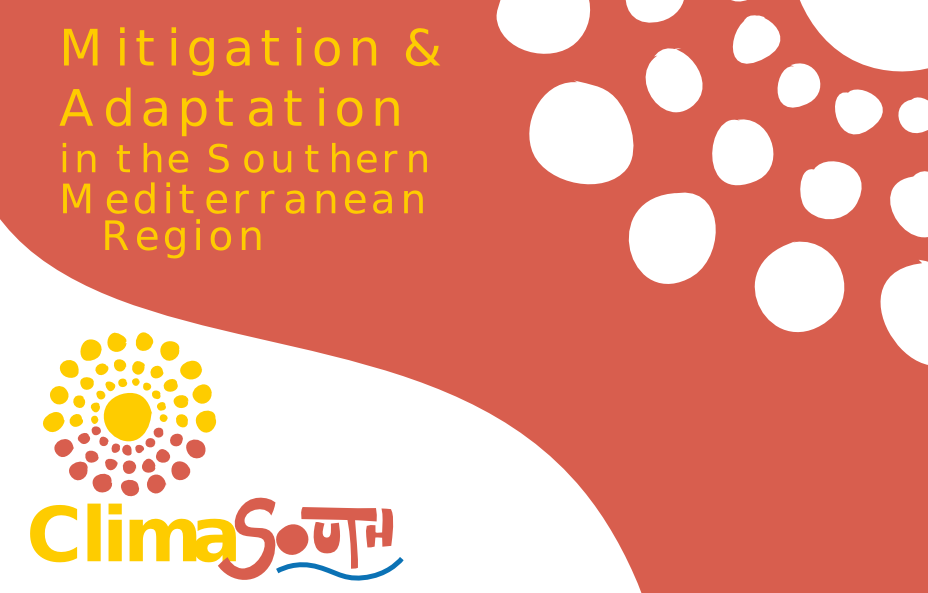 On ClimaSouth:
http://www.climasouth.eu/
Bernardo Sala (team leader)
bernardo.sala@climasouth.eu

Feedback:
Casper van der Tak
info@nutawa.com
Thank you…
Project Offices
Egypt : c/o d’Appolonia Egypt Branch, Fouad Thabet treet, 8, Sheraton Buildings,Heliopolis,  Cairo. Tel/fax: +20 2 22693710
Belgium :  c/o A.E.S.A, Agriconsulting Europe, Avenue de Tervuren 36, 1040 Brussels, Tel +32 2 7362277.